Exchange Summary
Prospect Bectu, UNI Global Union
January 12, 2023
What is the most important issue for you, as an Orsted employee, in 2023?
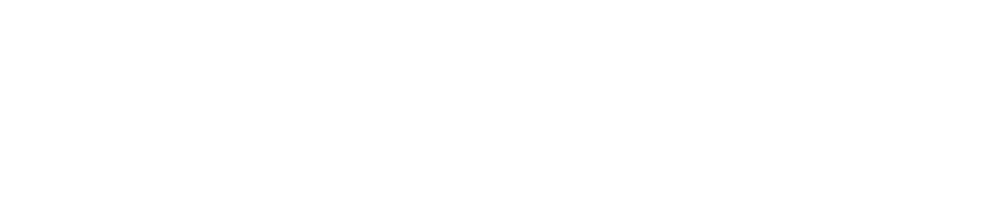 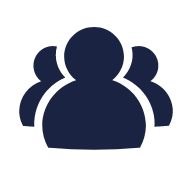 PARTICIPATION
Breakdown of Participation
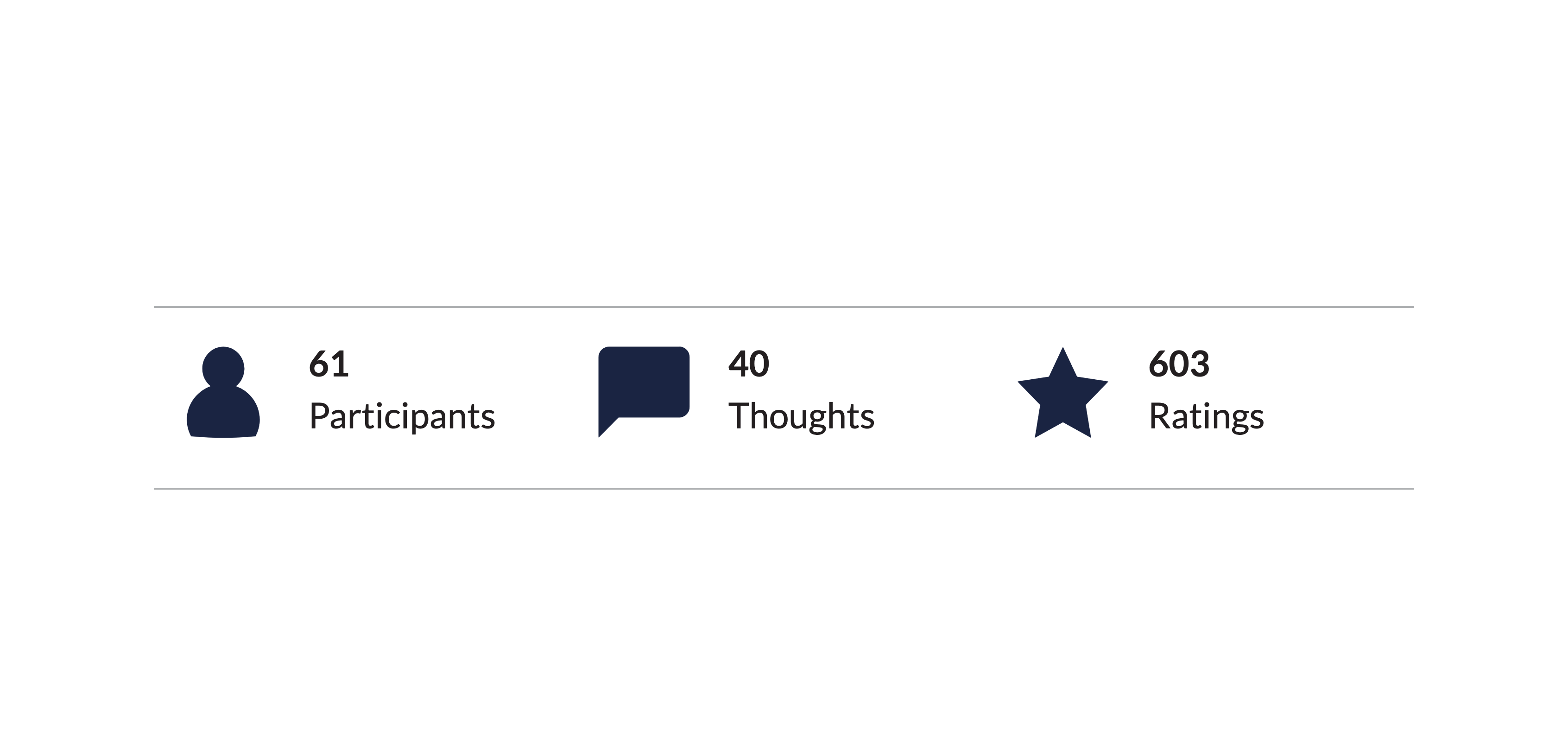 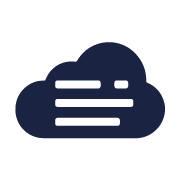 WORDCLOUD
Top Rated
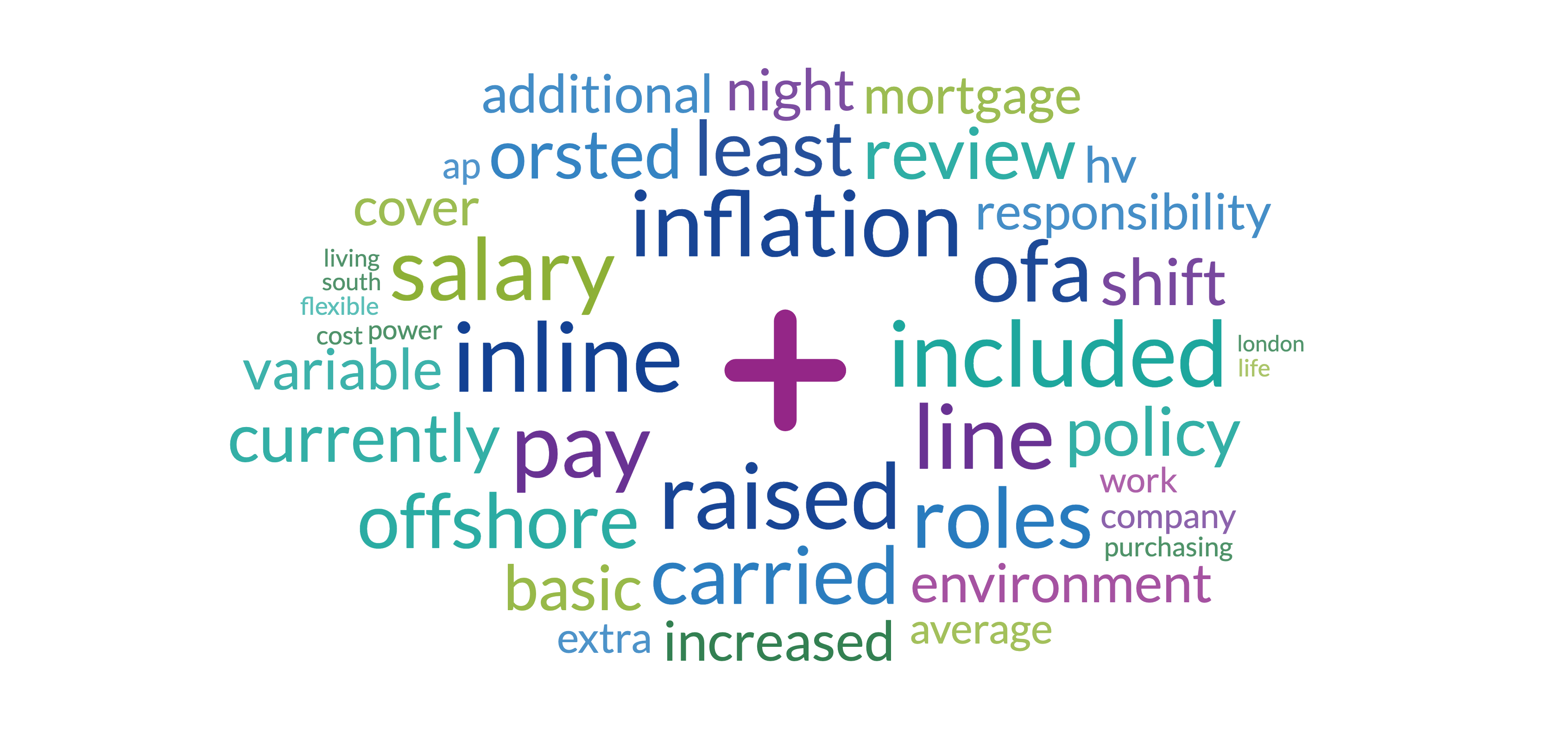 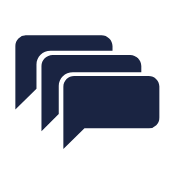 THOUGHTS
Key Thoughts
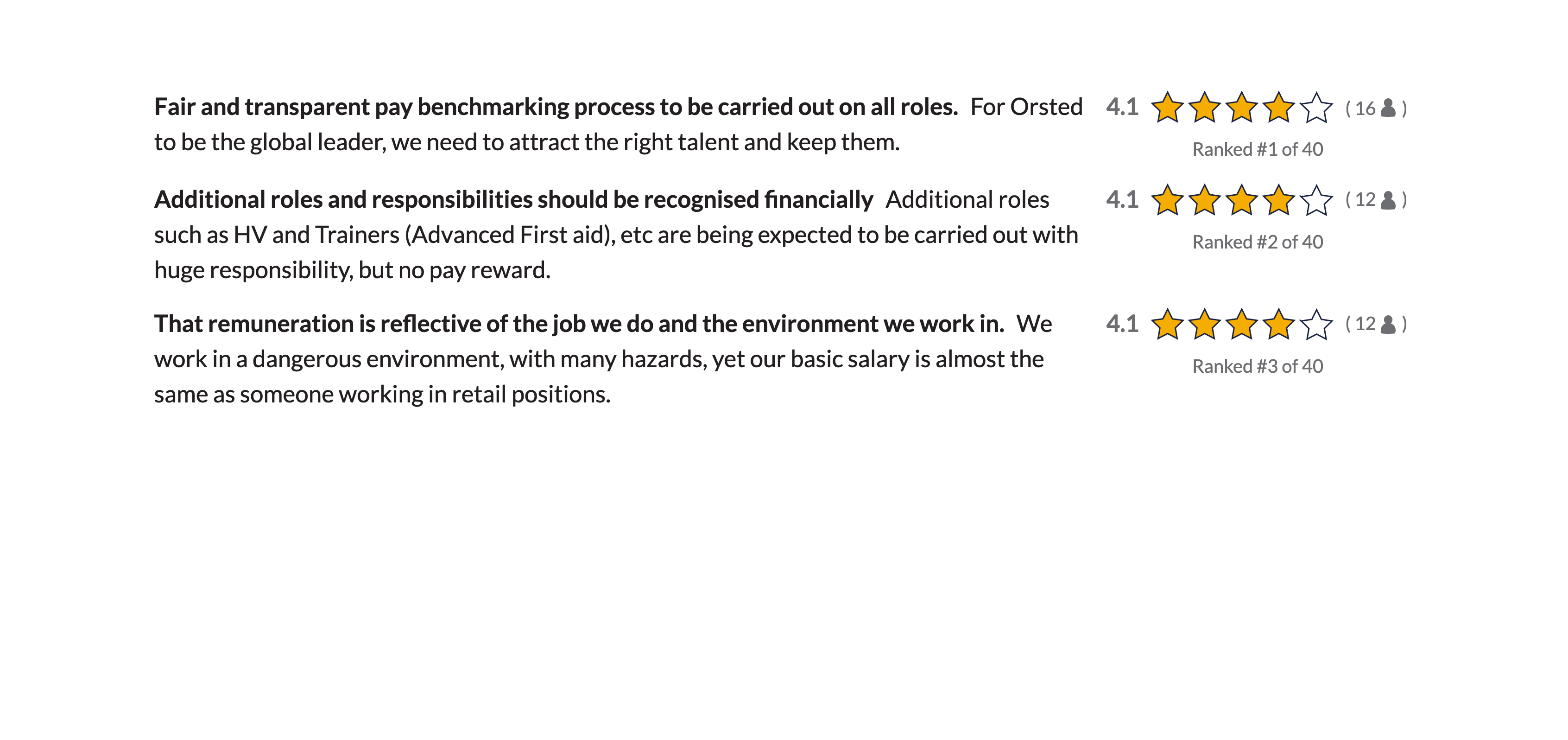 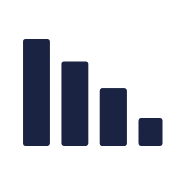 ORSTED PRIORITY THEMES
Top Themes by total thoughts
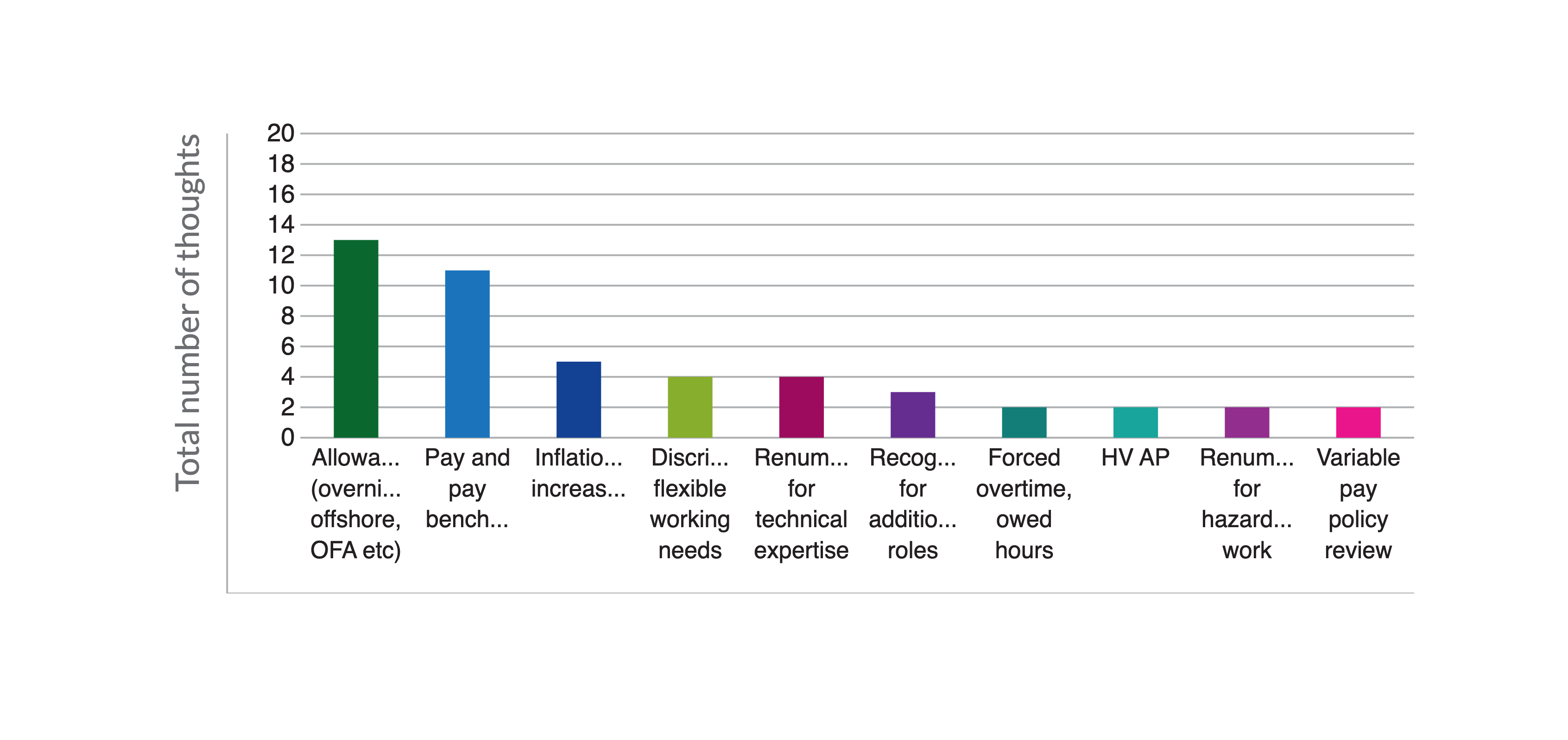 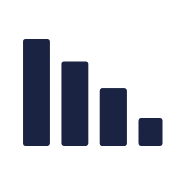 ORSTED PRIORITY THEMES
Top Themes by star score
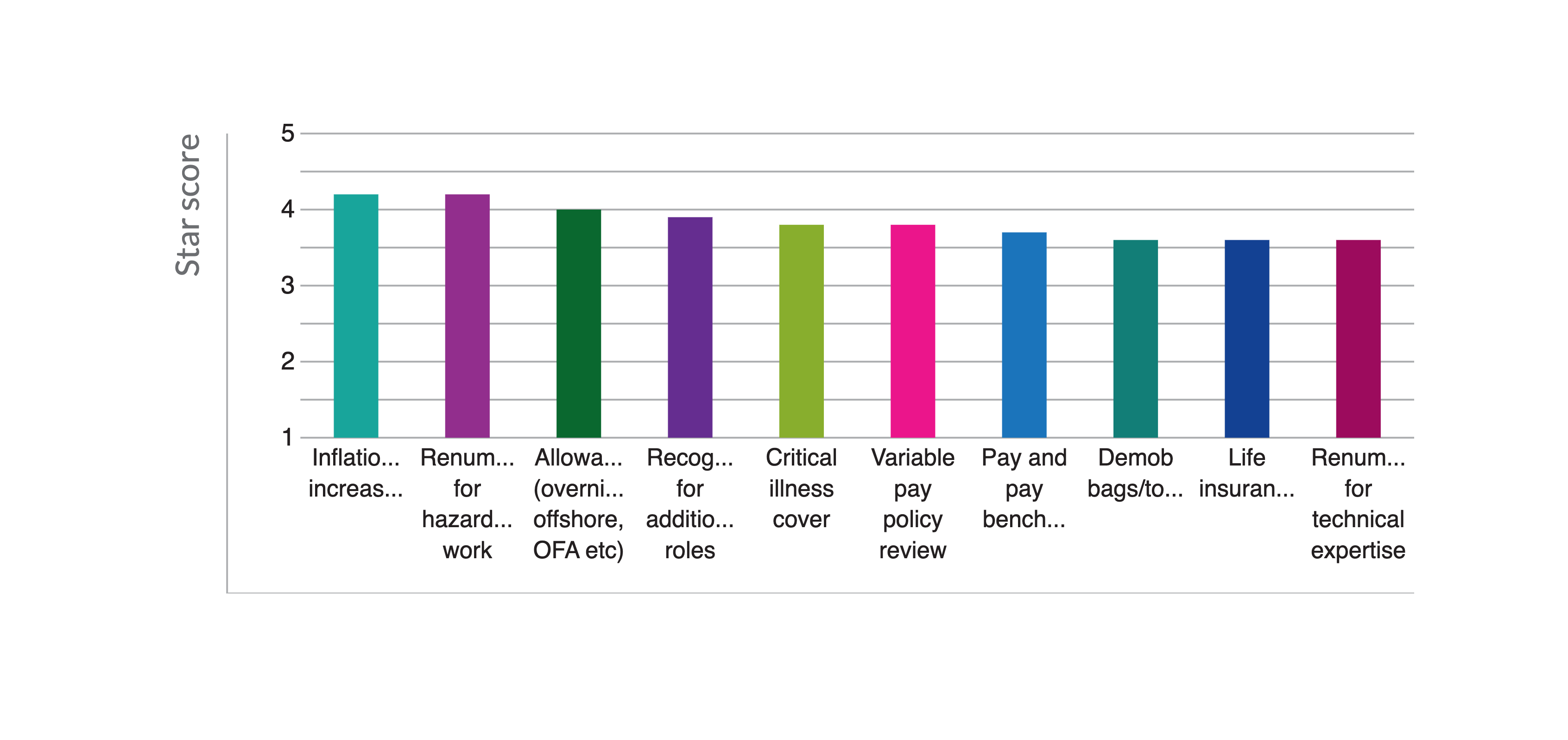 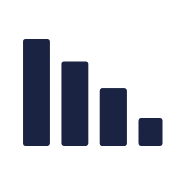 THOUGHTS
Inflationary increases
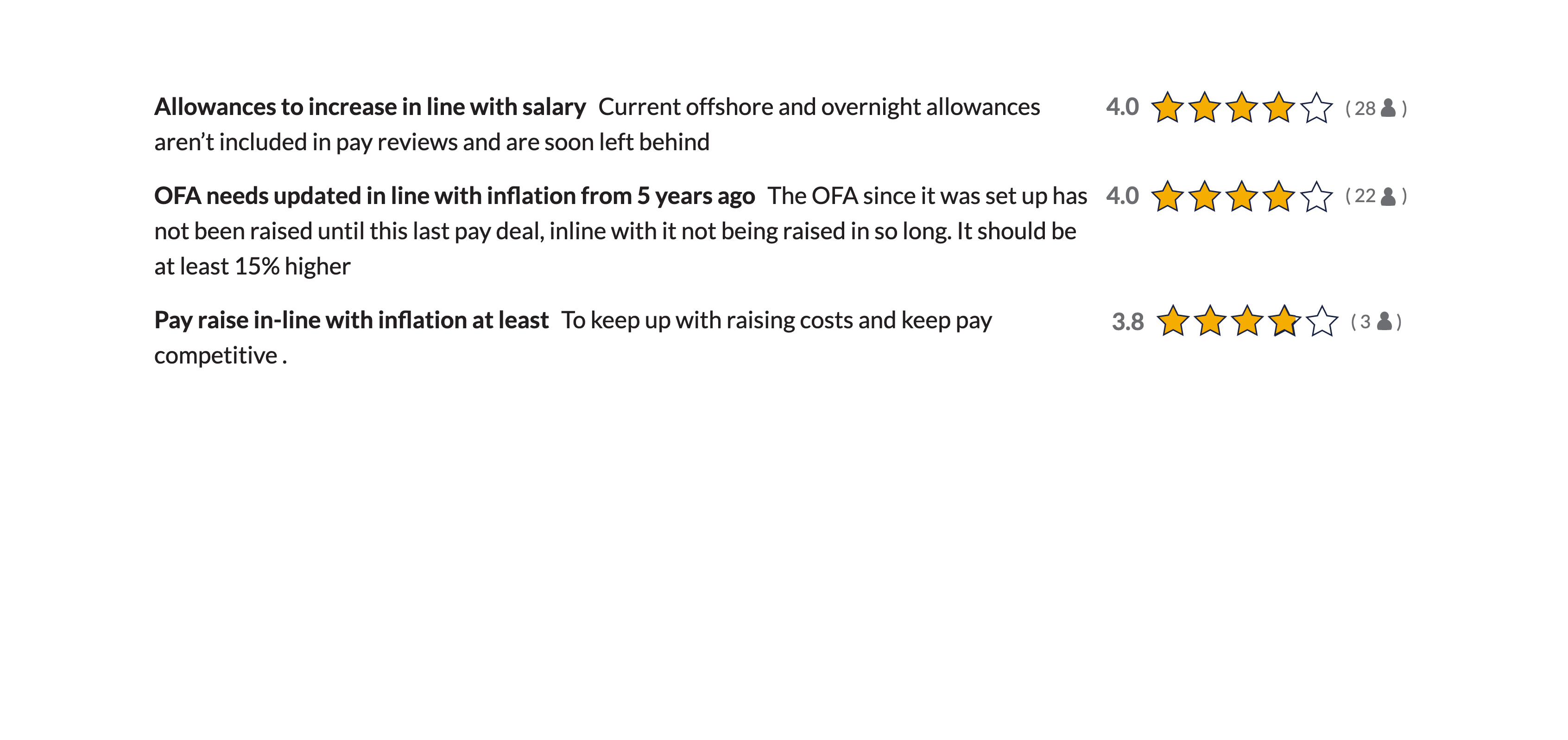 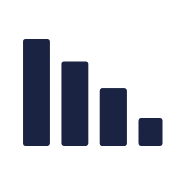 THOUGHTS
Renumeration for hazardous work
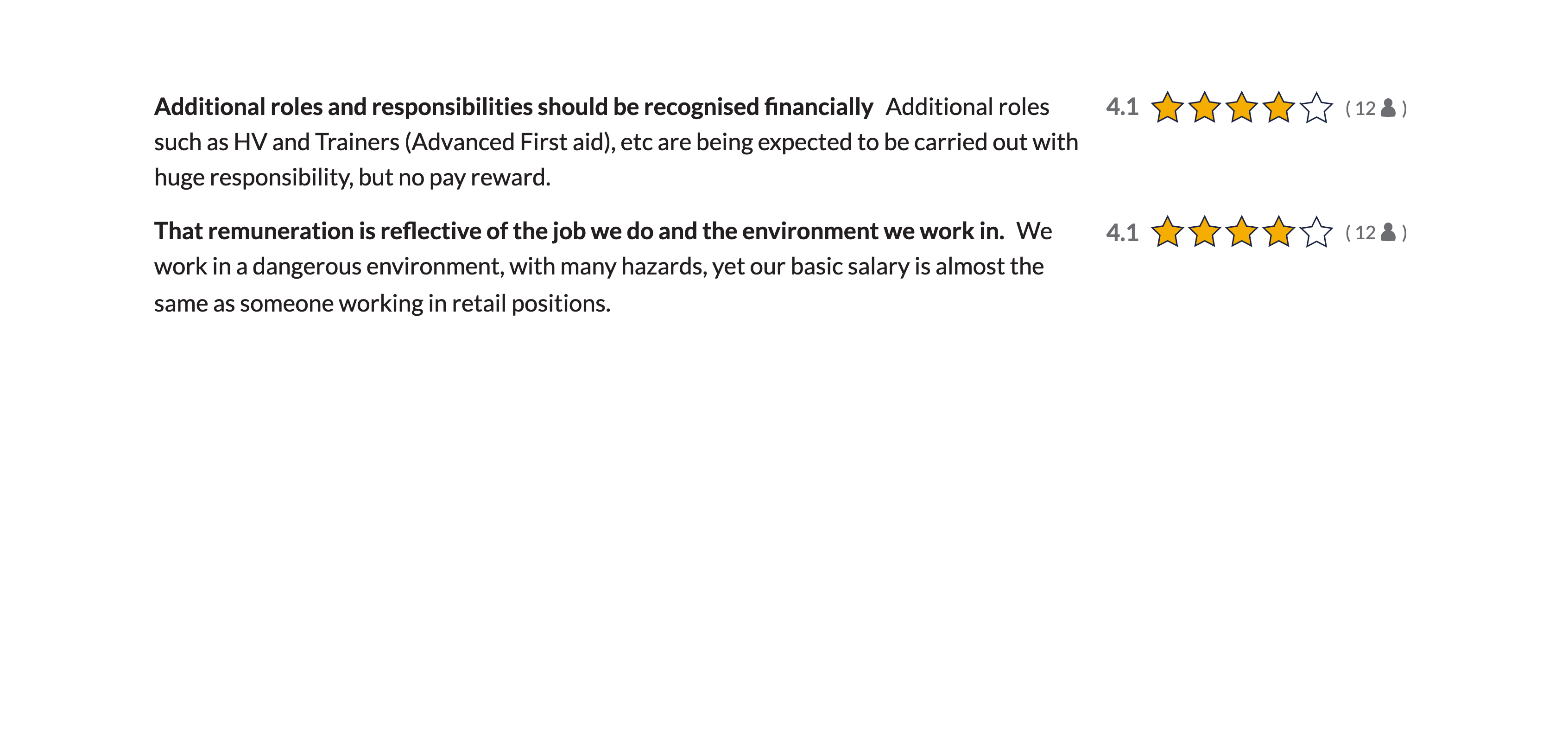 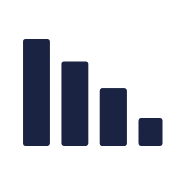 THOUGHTS
Allowances (overnight, offshore, OFA etc)
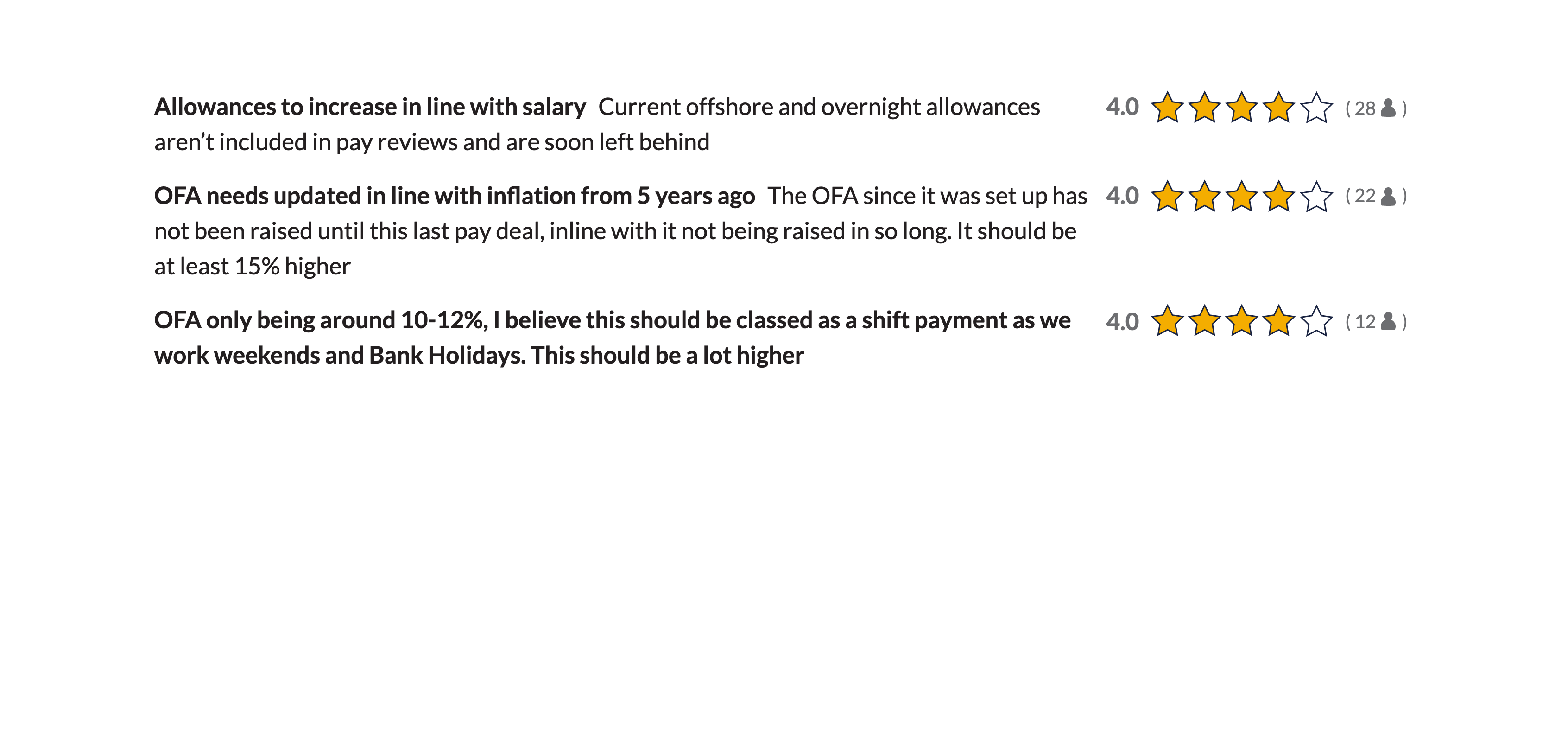 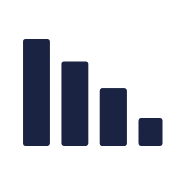 THOUGHTS
Recognition for additional roles
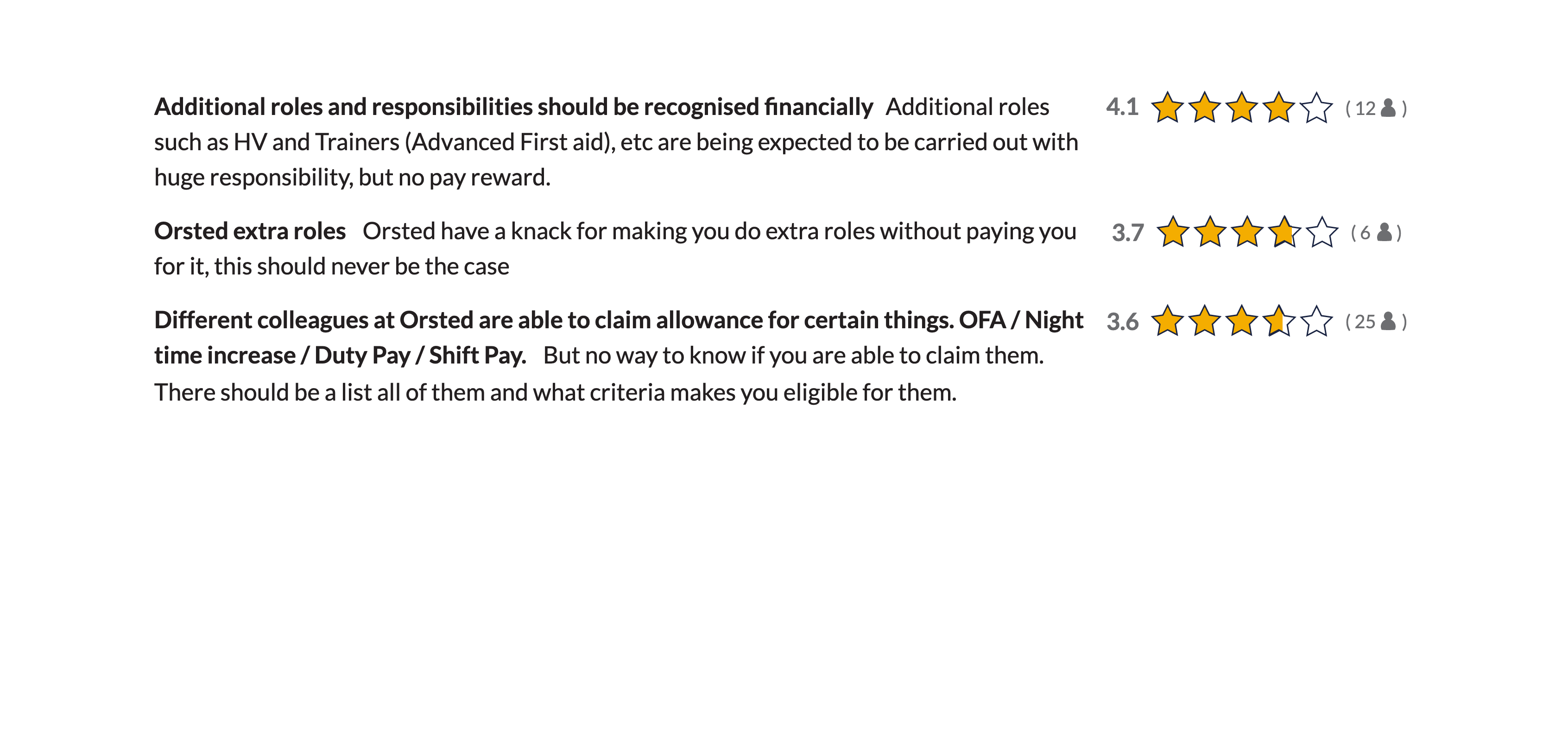 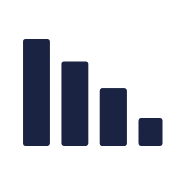 THOUGHTS
Critical illness cover
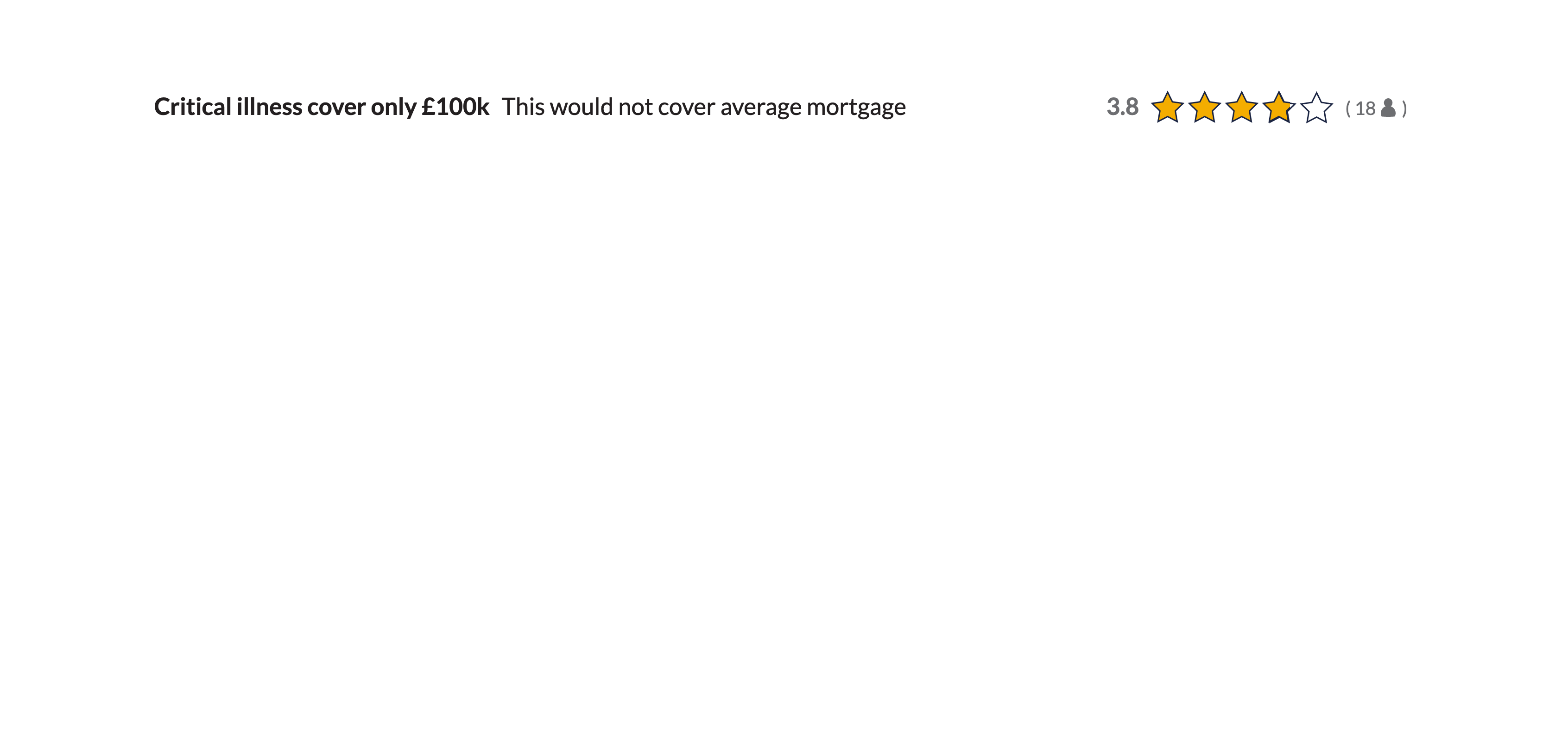 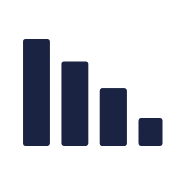 THOUGHTS
Variable pay policy review
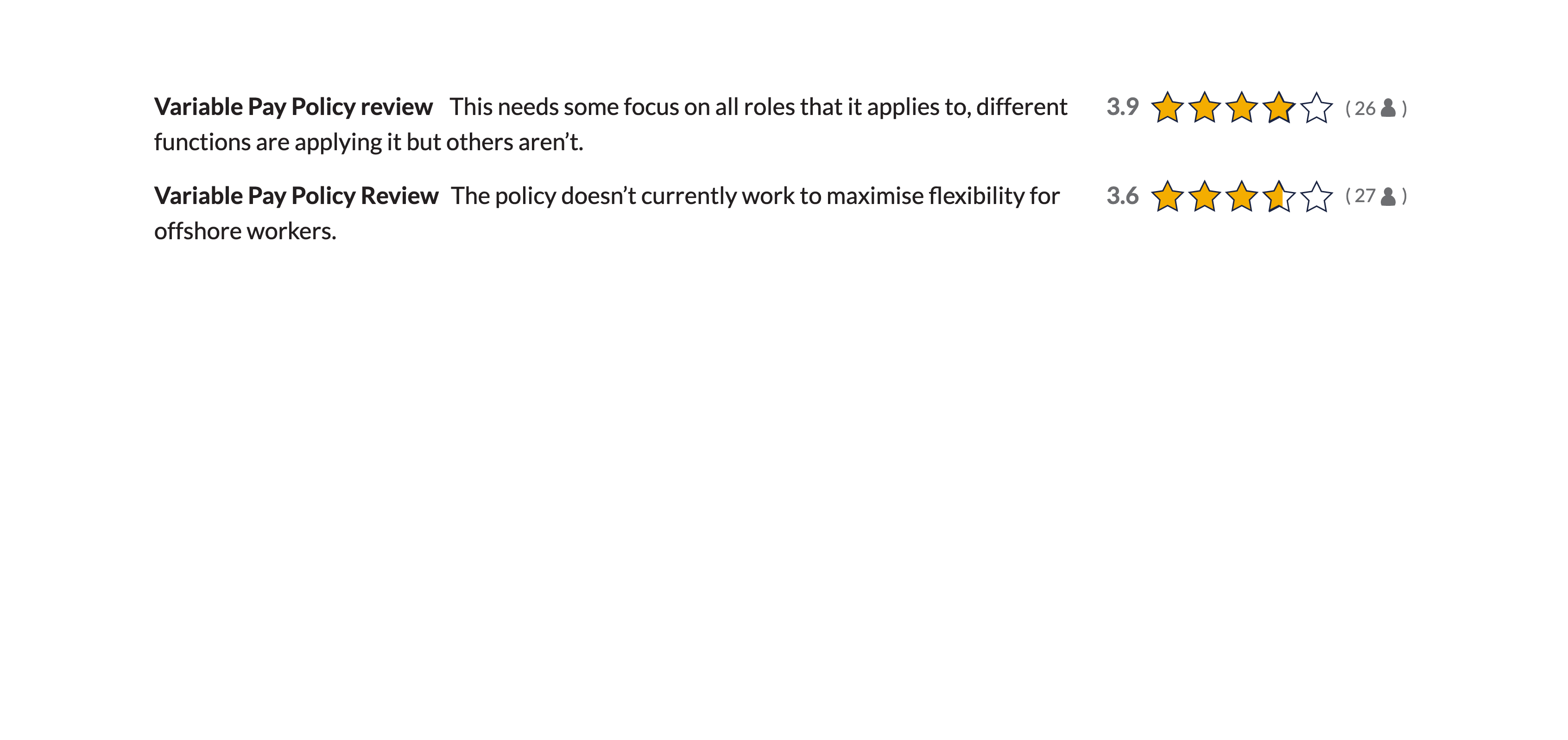 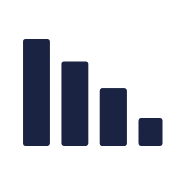 THOUGHTS
Pay and pay benchmarking
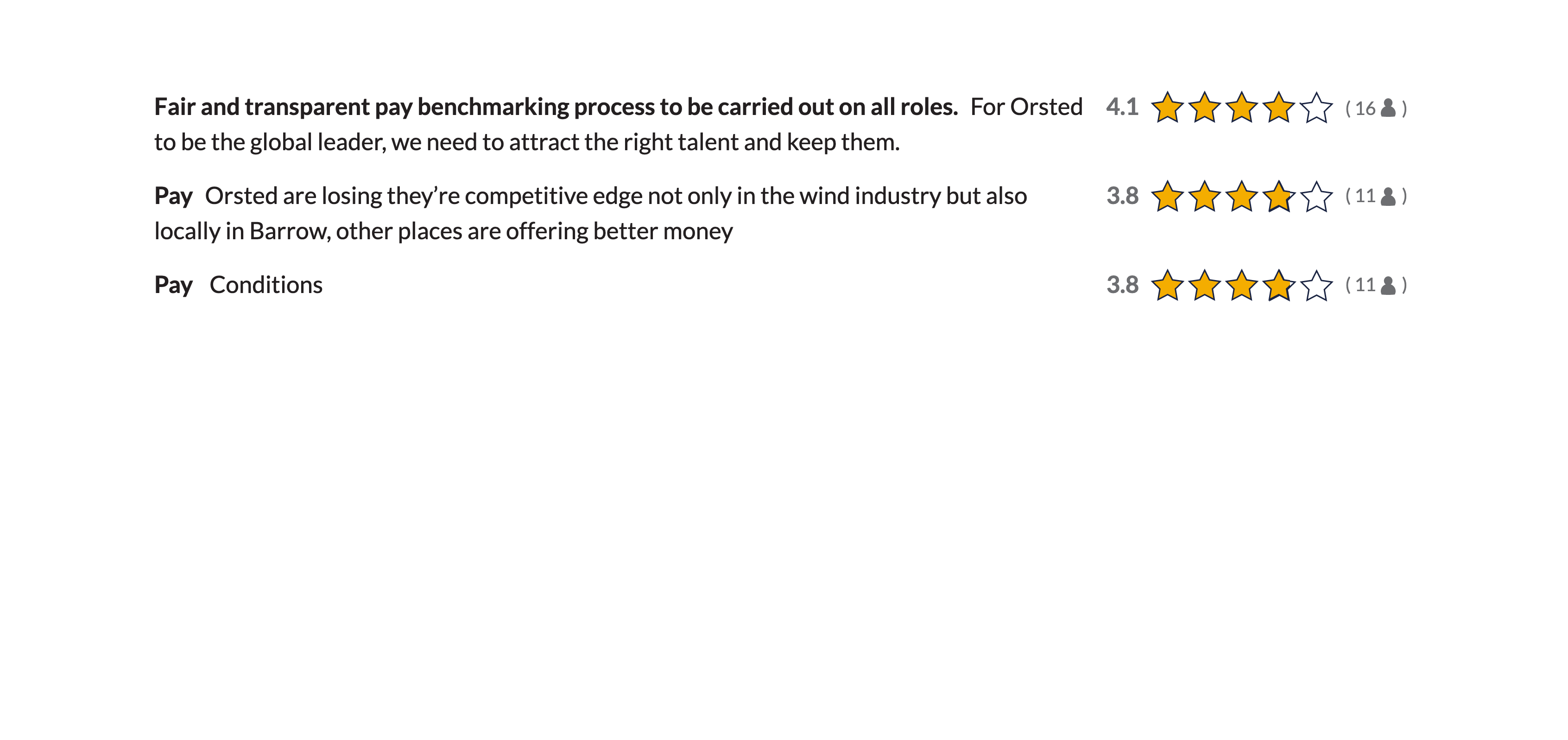 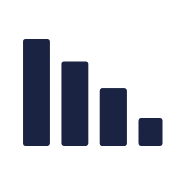 THOUGHTS
Demob bags/tools
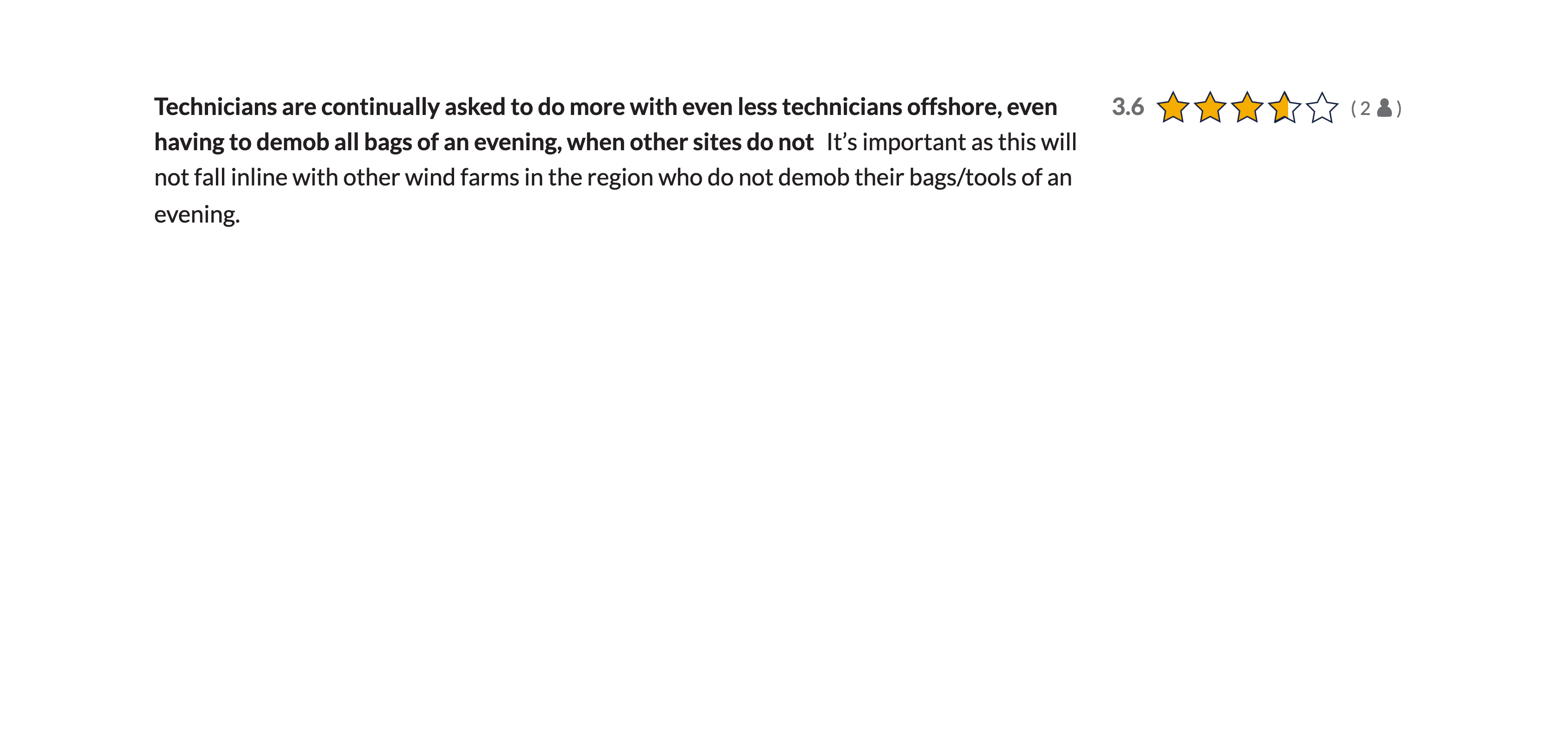 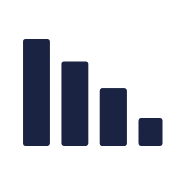 THOUGHTS
Life insurance
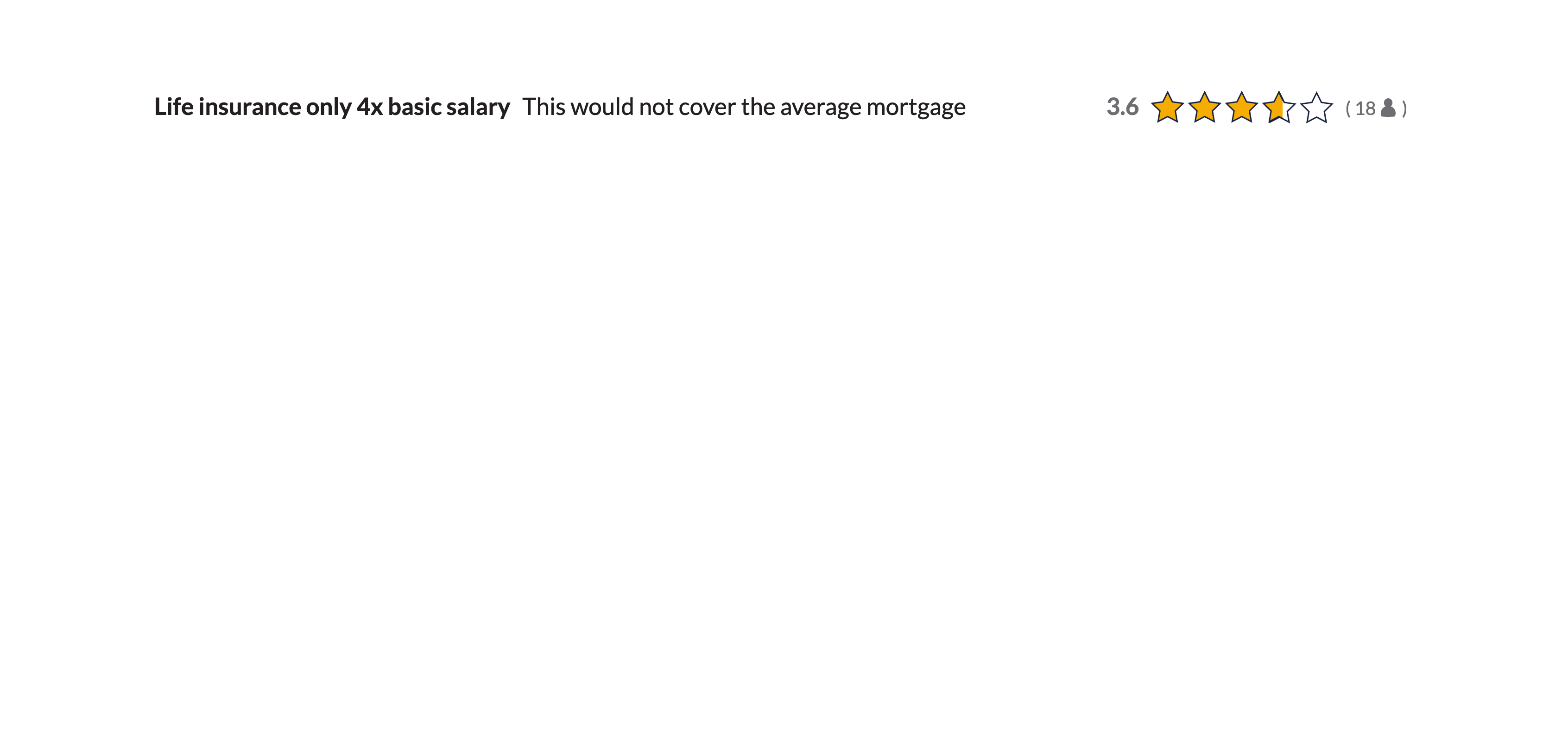 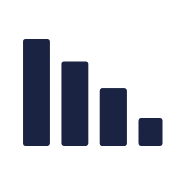 THOUGHTS
Renumeration for technical expertise
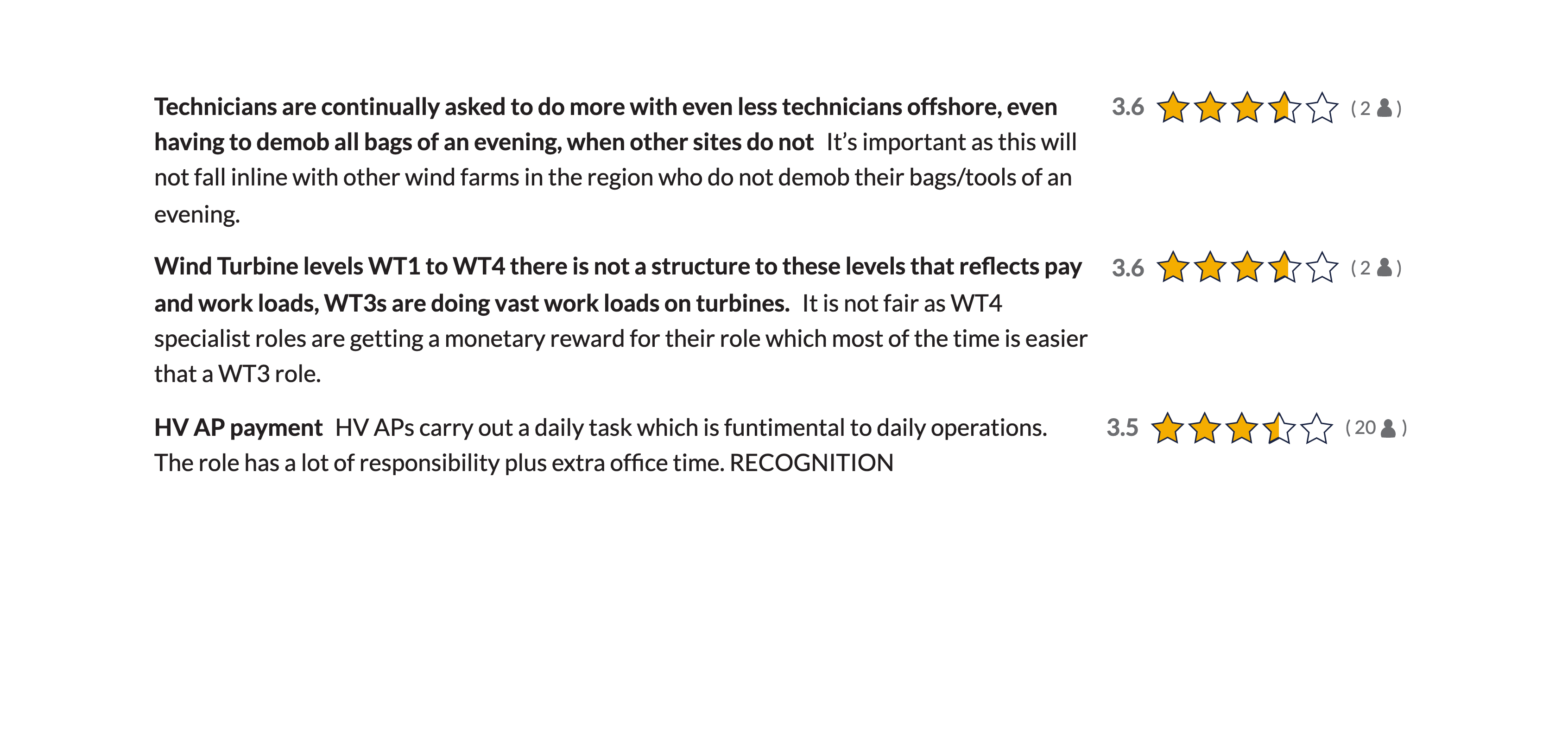 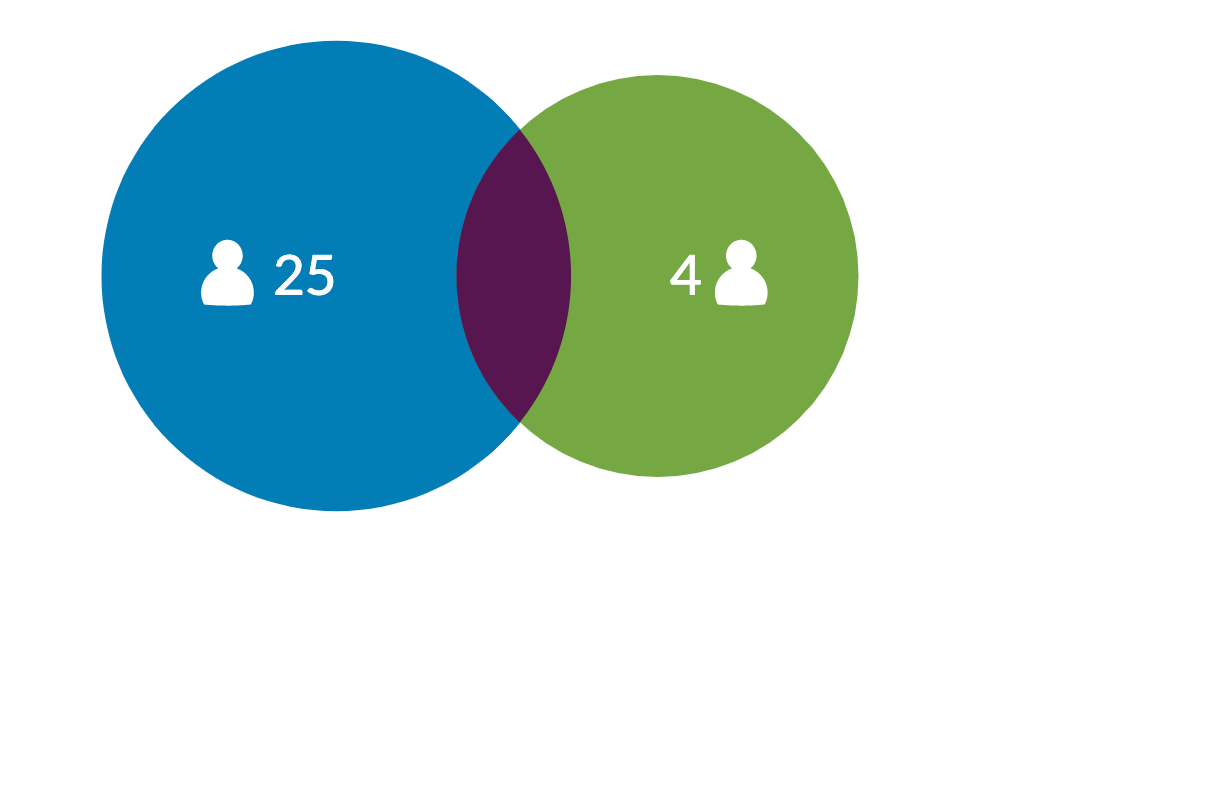 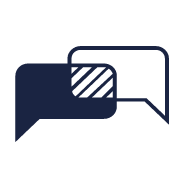 DIFFERENCES
Night Pay [25 | 4]
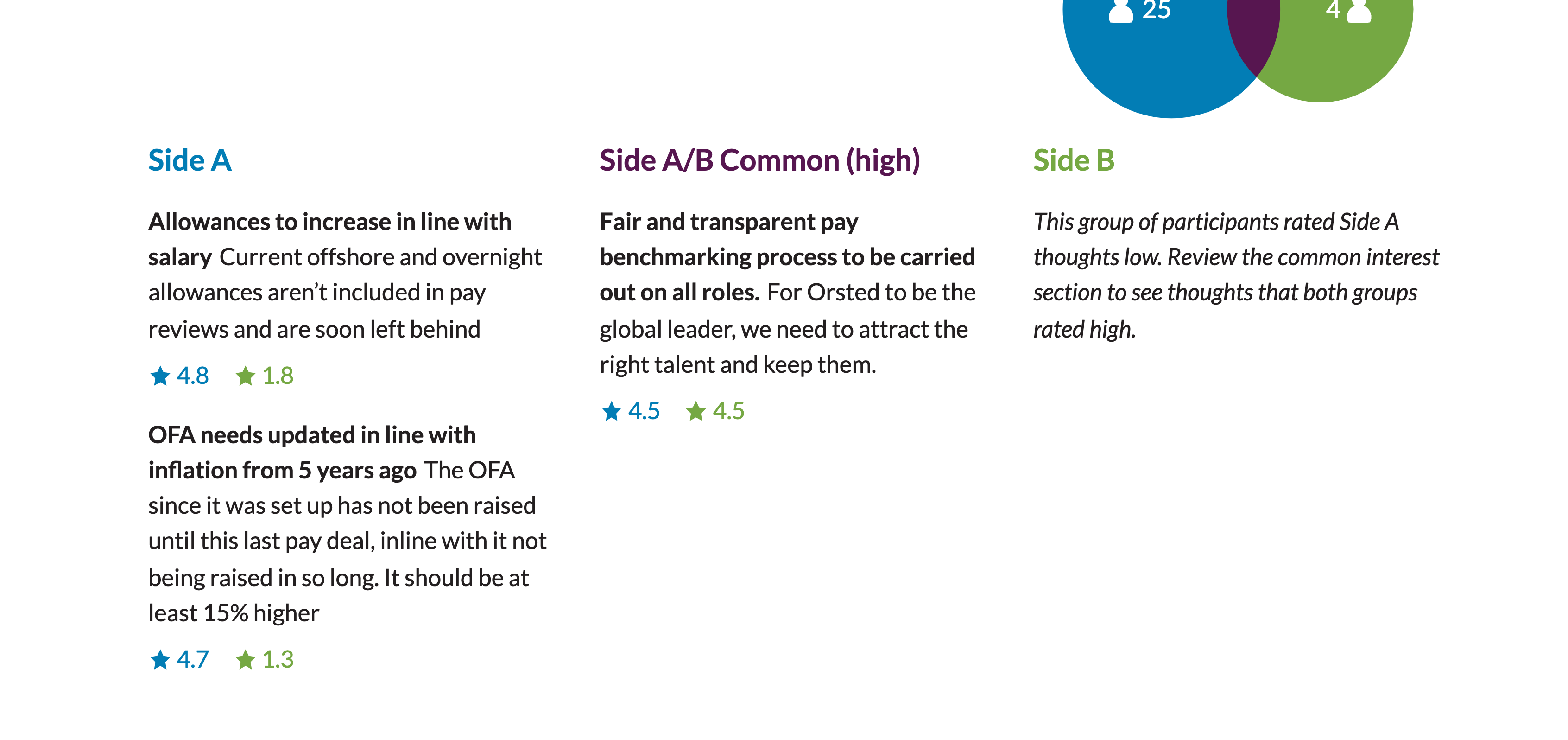 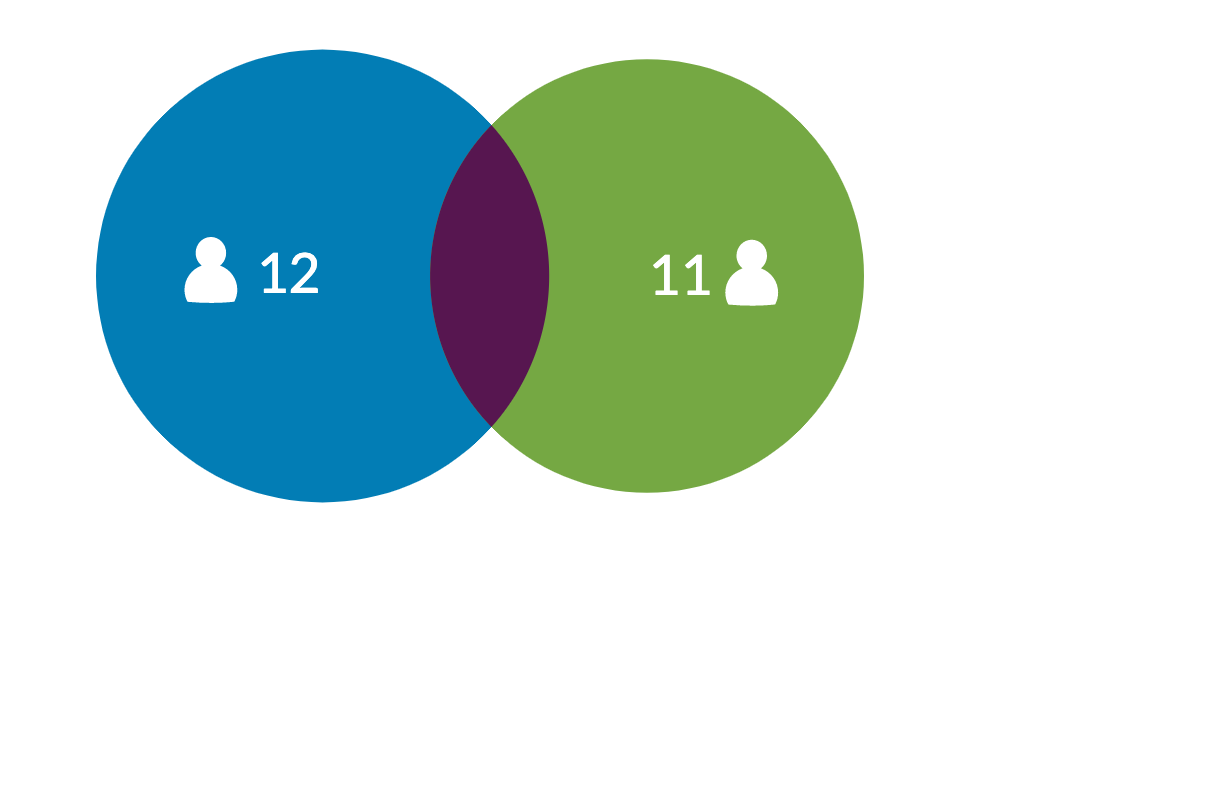 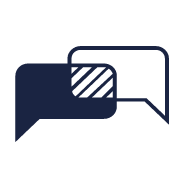 DIFFERENCES
Work | Cost Of Living [12 | 11]
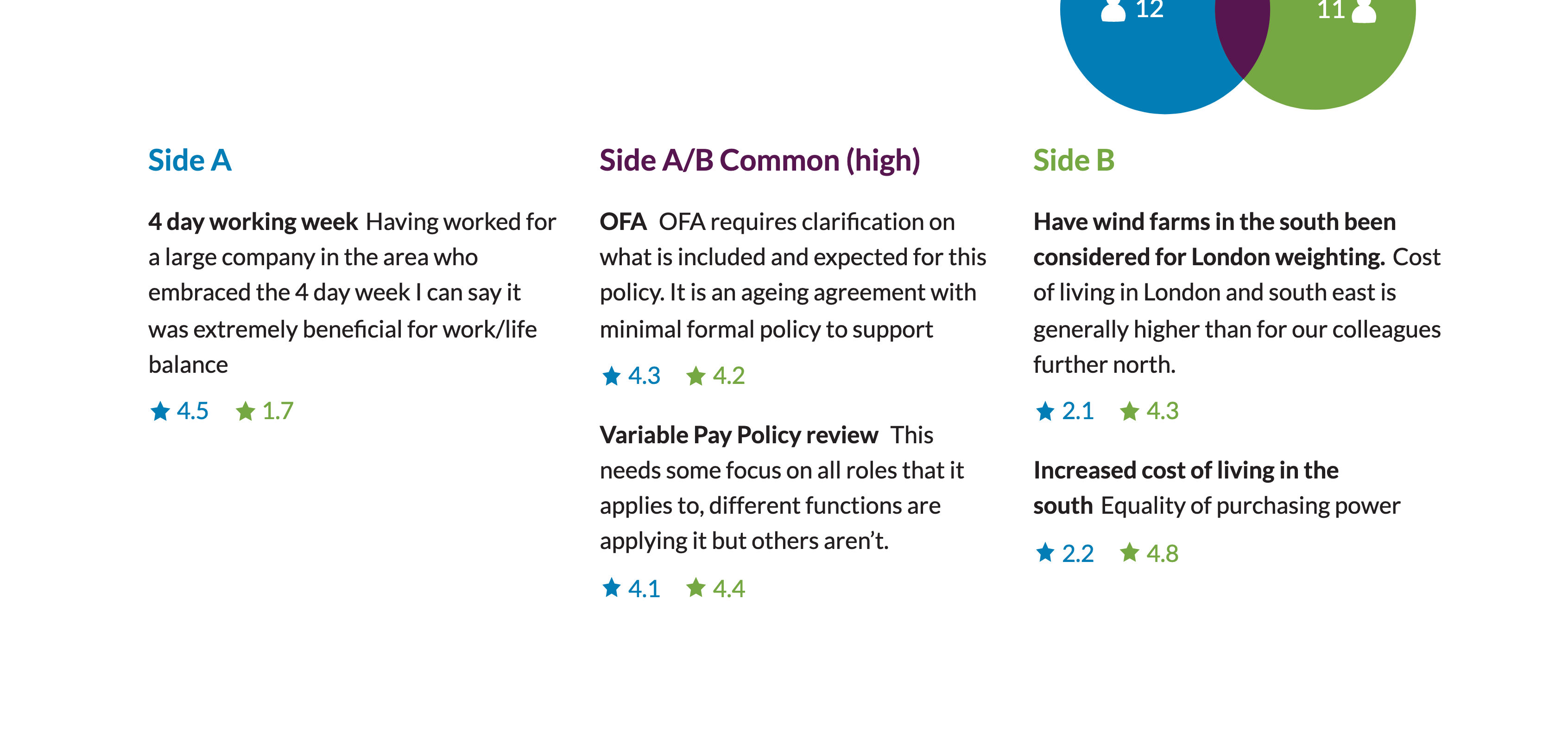 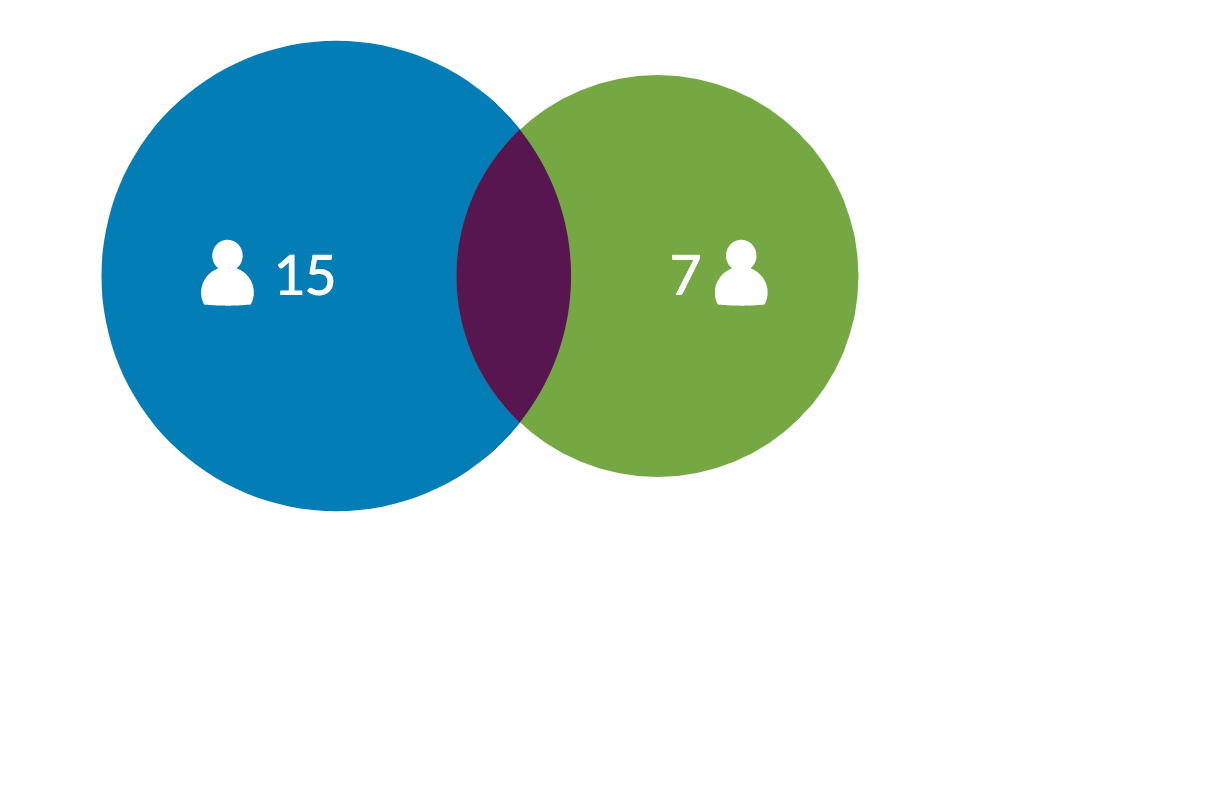 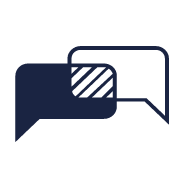 DIFFERENCES
Night Shift [15 | 7]
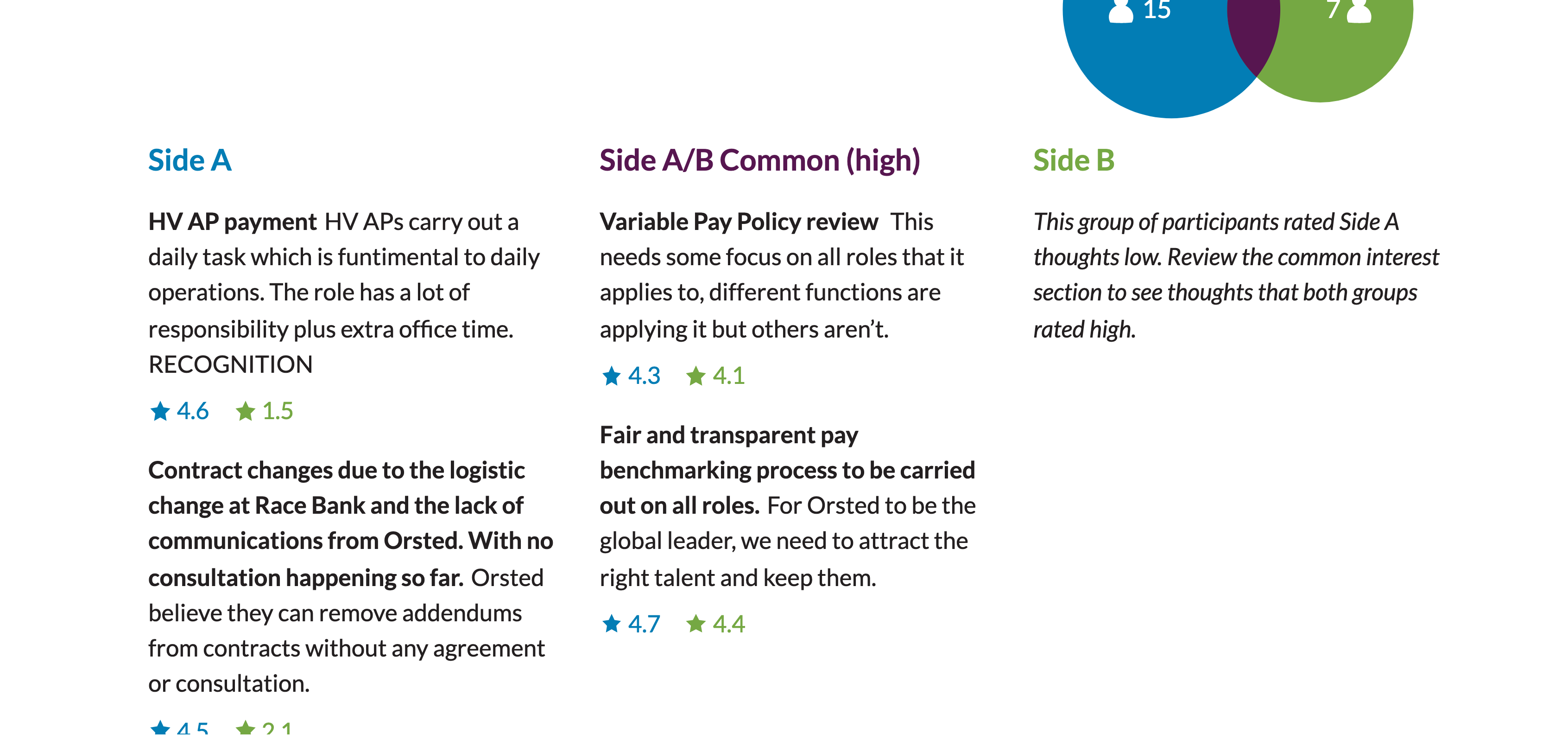 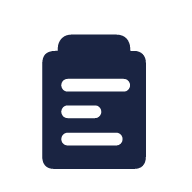 WRAP UP
Next Steps
Thanks for participating
‌
We'll be carefully considering what we learned and sharing our actions back with you.